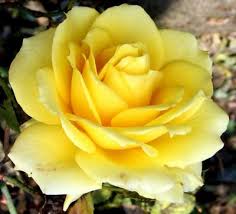 সবাইকে গোলাপের শুভেচ্ছা
শিক্ষক পরিচিতি
নামঃ মঞ্জু রানী পাল
সহকারী শিক্ষক
৬১ নং গোবরা সরকারি প্রাথমিক বিদ্যালয়,
নড়াইল সদর, নড়াইল।
E-mail : manju050986@       gmail.com
পাঠ পরিচিতি
শ্রেণীঃ দ্বিতীয় 
বিষয়ঃ বাংলা 
পাঠঃ দুখুর ছেলেবেলা
পাঠ্যাংশঃ গ্রামের নাম ………পাখি হতাম।
সময়ঃ ৪৫ মিনিট ।
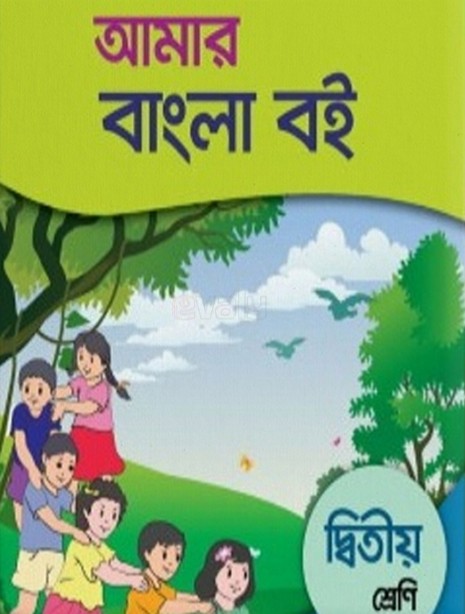 শিখনফলঃ
১.১.১ নির্দেশনা শুনে পালন  করতে পারবে।
১.৩.২ কোন বিষয়ে প্রশ্ন করতে ও প্রশ্নের উত্তর দিতে পারবে।
১.৩.১ যুক্তব্যঞ্জন পড়তে পারবে।
১.৪.১পাঠ্যপুস্তকের শব্দ শুদ্ধ উচ্চারণে পড়তে পারবে।
২.৩.৪ কথোপকথন -সংশ্লিষ্ট প্রশ্নের উত্তর লিখতে পারবে।
এসো আমরা একটি ভিডিও দেখিঃ
ছোট ছোট প্রশ্নের মাধ্যমে পুর্বজ্ঞান যাচাই ও পাঠ ঘোষণাঃ
ক) সবুজ  গ্রামে কখন নানা রকমের ফল পাকে?
উত্তরঃ সবুজ গ্রামে গরমের সময় নানা রকম ফল পাকে ।
খ) দুখুদের বাড়ির পাশেই কী রয়েছে?
উত্তরঃ দুখুদের বাড়ির পাশে রয়েছে একটি মসজিদ ।
গ) দুখু কোথায় লেখাপড়া করে ?
উত্তরঃ দুখুদের বাড়ির পাশের মকতবে দুখু লেখাপড়া করে ।
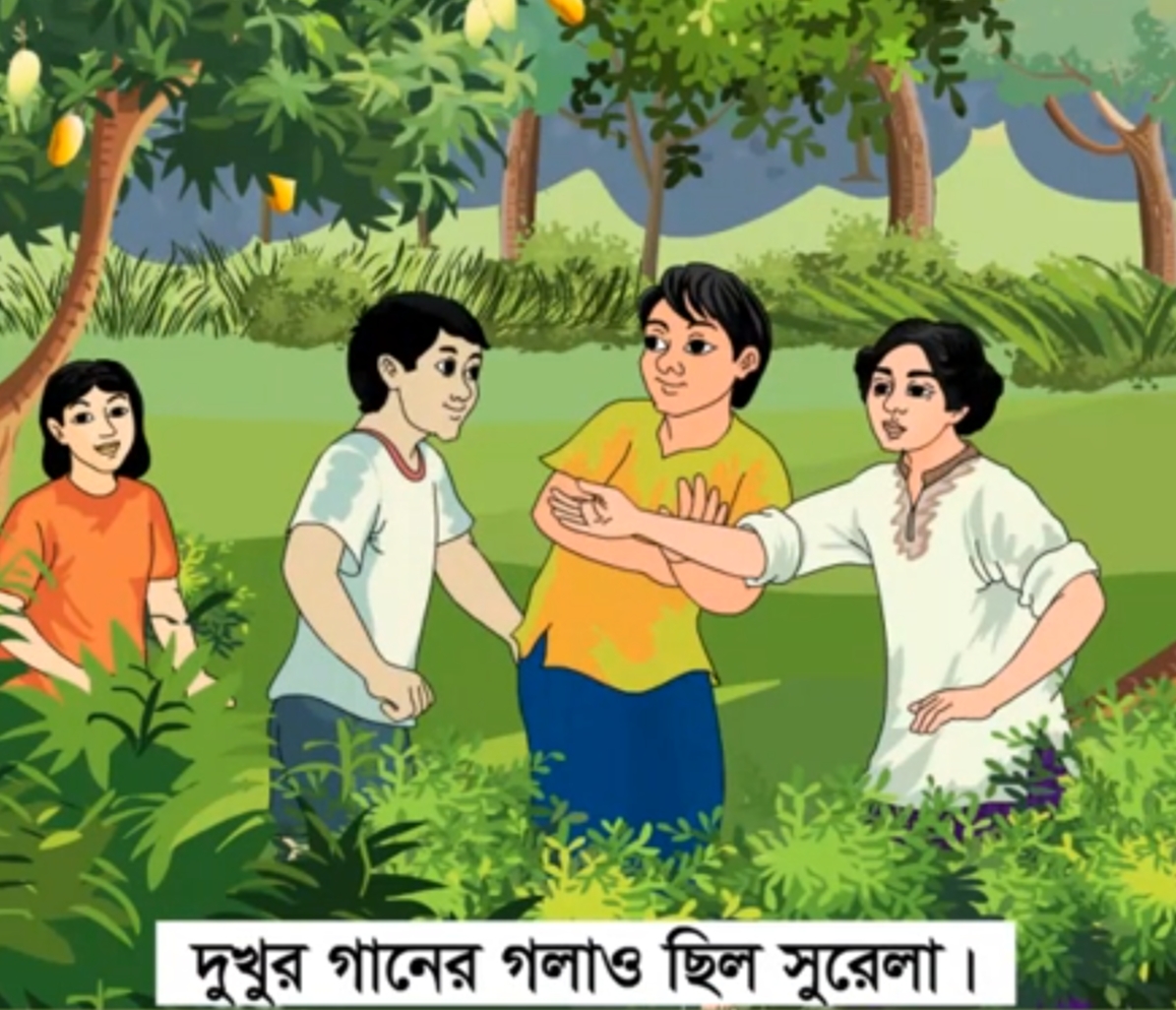 দুখুর গানের গলাও ছিল সুরেলা ।
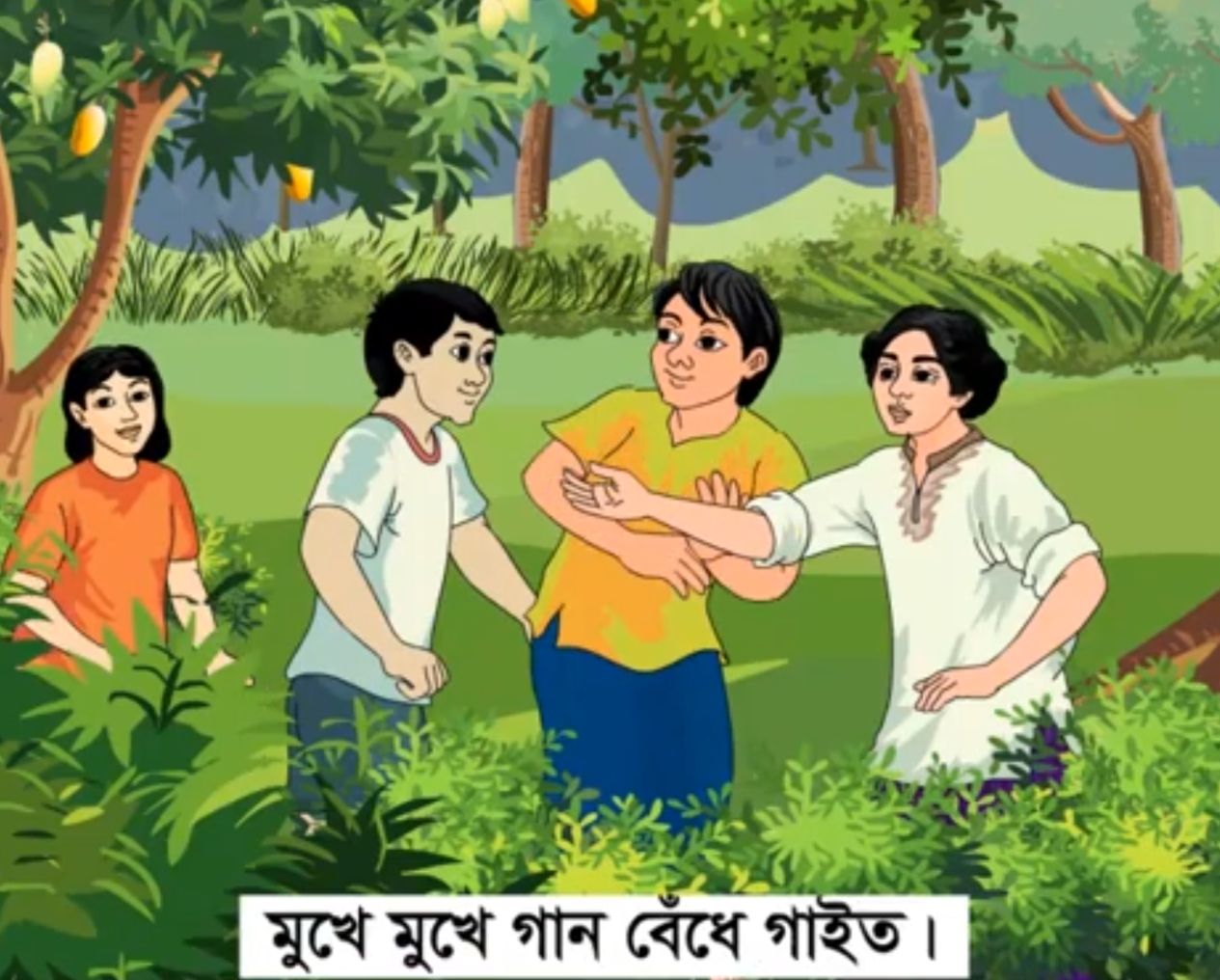 মুখে মুখে গান বেঁধে গাইত ।
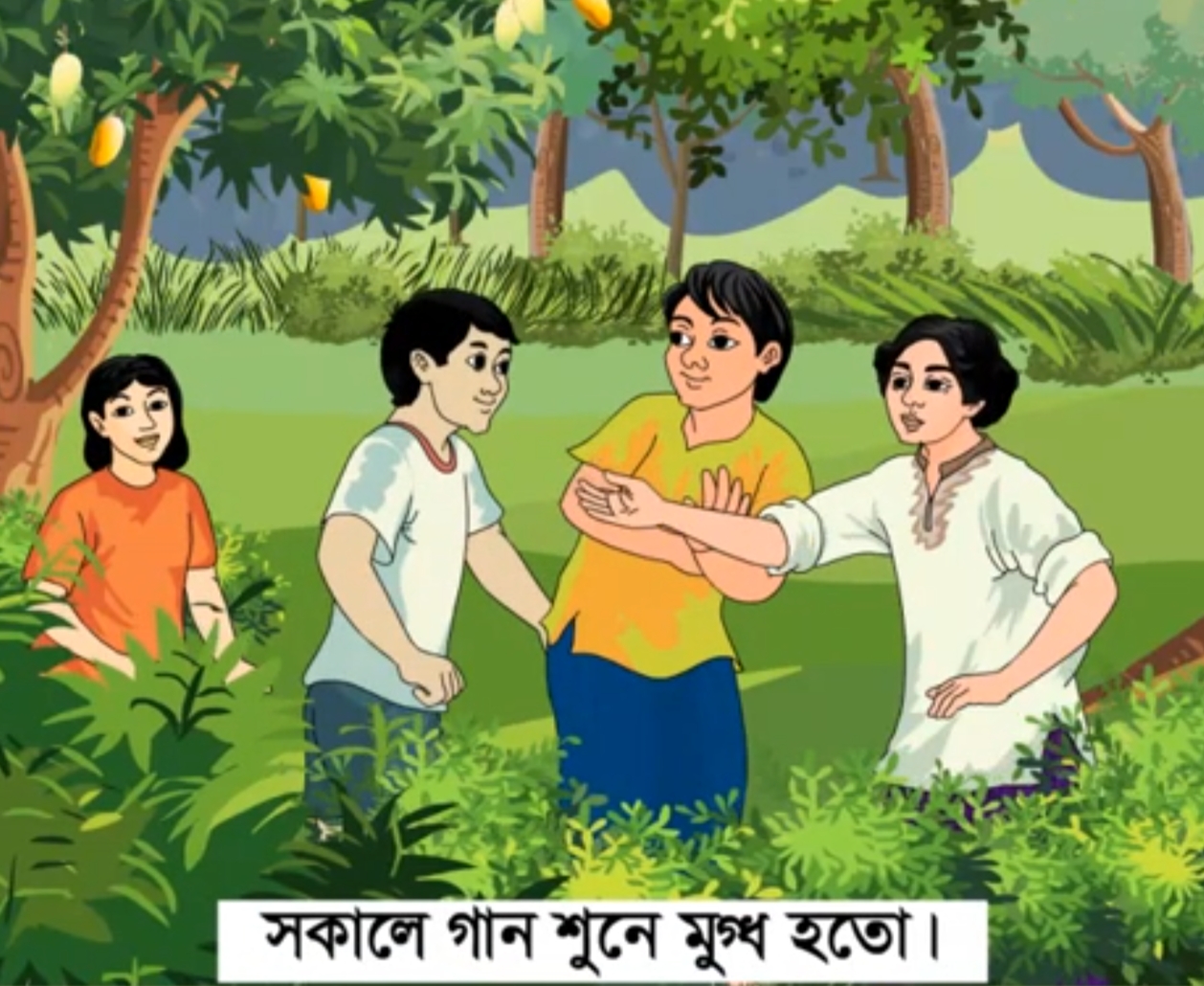 সকলে গান শুনে মুগ্ধ হতো ।
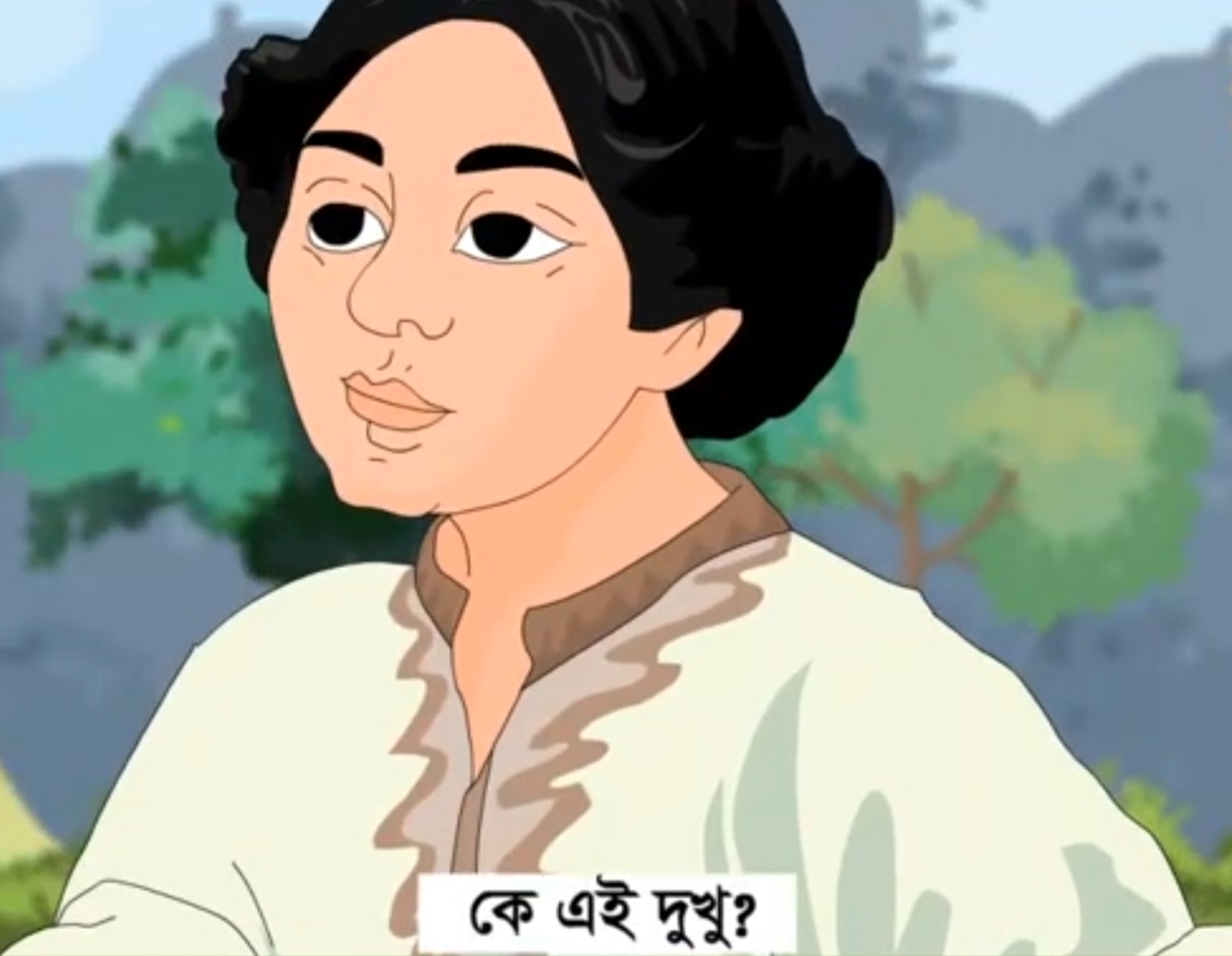 কে এই দুখু ?
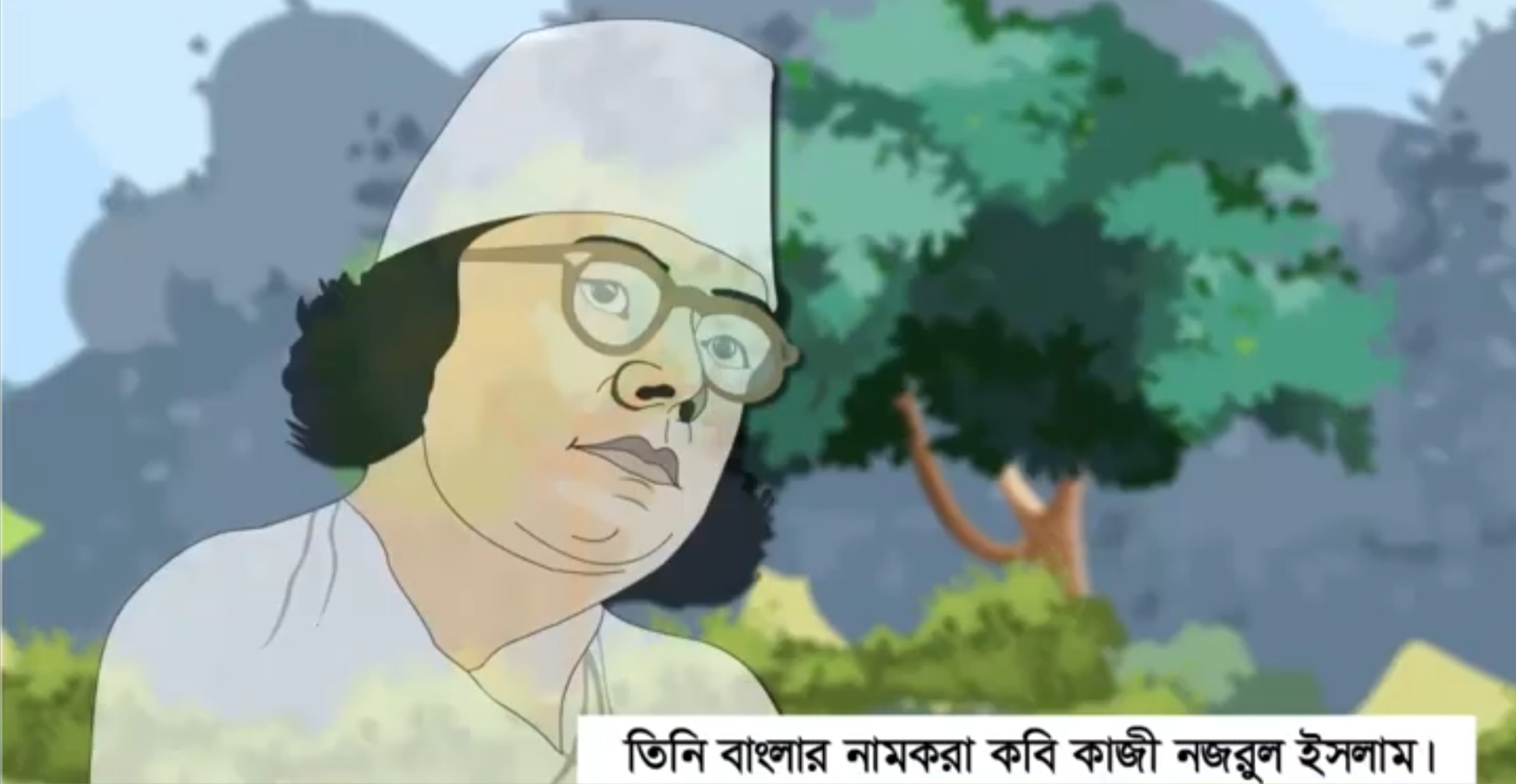 তিনি বাংলার নামকরা কবি কাজী নজরুল  ইসলাম।ছোটদের জন্য তিনি অনেক লিখেছেন।লিখেছেন দেশের কথা, দেশের মানুষের কথা ।তিনি আমাদের জাতীয় কবি।
২য় শ্রেণির বাংলা বইয়ের ৪5 নং পৃষ্ঠা বের করোঃ
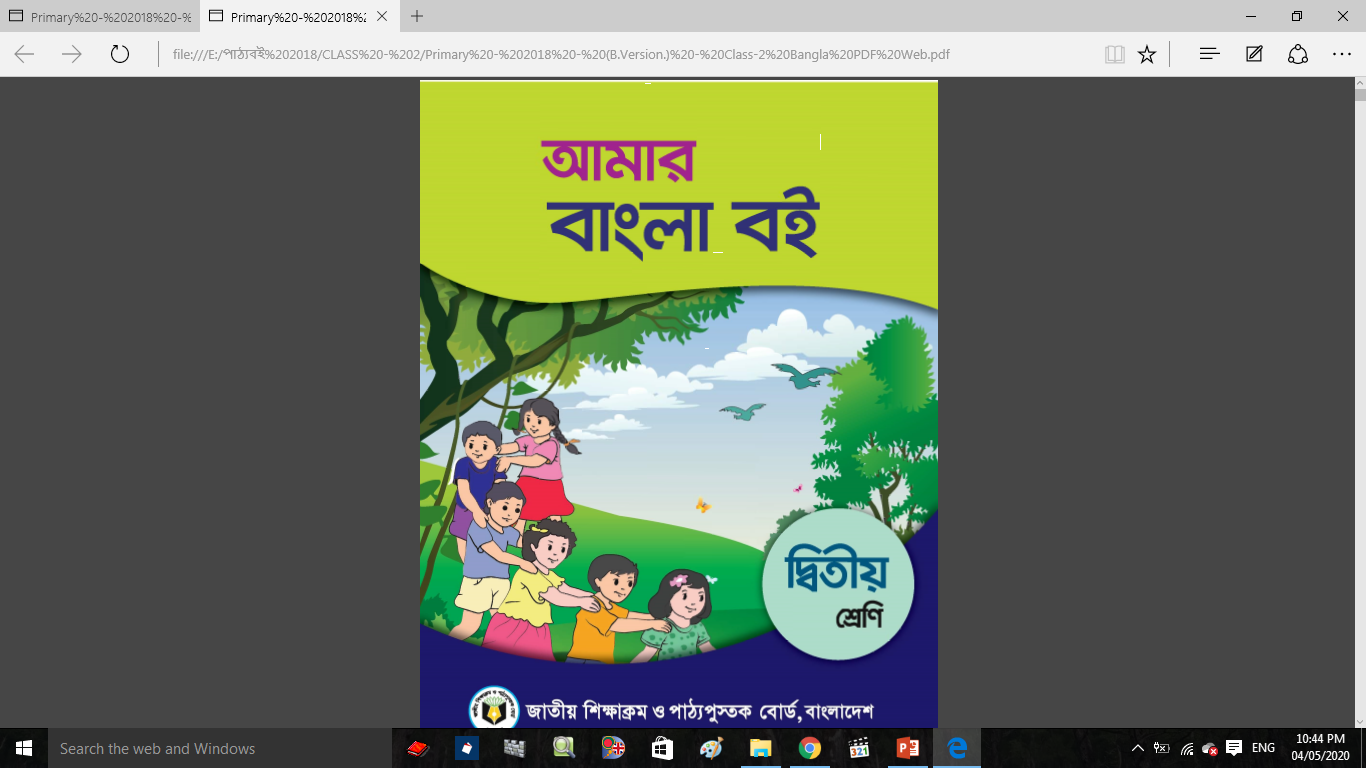 দুখুর গানের গলাও ছিল সুরেলা ।মুখে মুখে গান বেঁধে গাইত। সকলে গান শুনে মুগ্ধ হতো । কে এই দুখু ? তিনি বাংলার নামকরা কবি কাজী নজরুল ইসলাম।ছোটদের জন্য তিনি অনেক লিখেছেন।লিখেছেন দেশের কথা, দেশের মানুষের কথা ।তিনি আমাদের জাতীয় কবি।
শিক্ষকের পাঠঃ
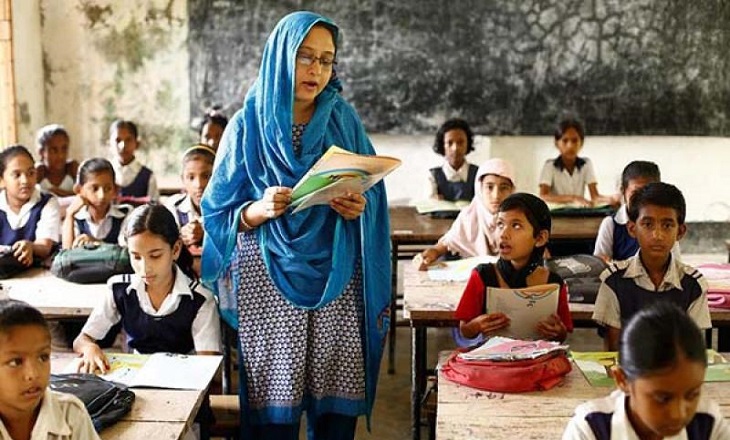 নতুন শব্দগুলোর অর্থ জেনে নিইঃ
সুরেলা
খুব মধুর সুর
মুগ্ধ
বিভোর
জাতির নিজস্ব
জাতীয়
শিক্ষকের সাথে শিক্ষার্থীর সরব পাঠঃ
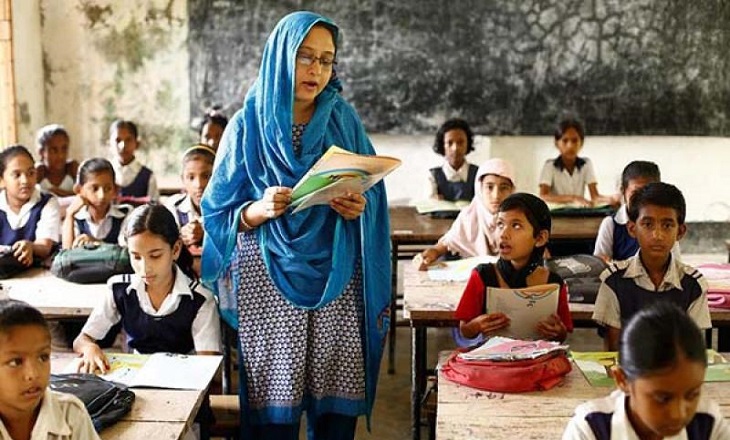 শিক্ষার্থীর সরব পাঠঃ
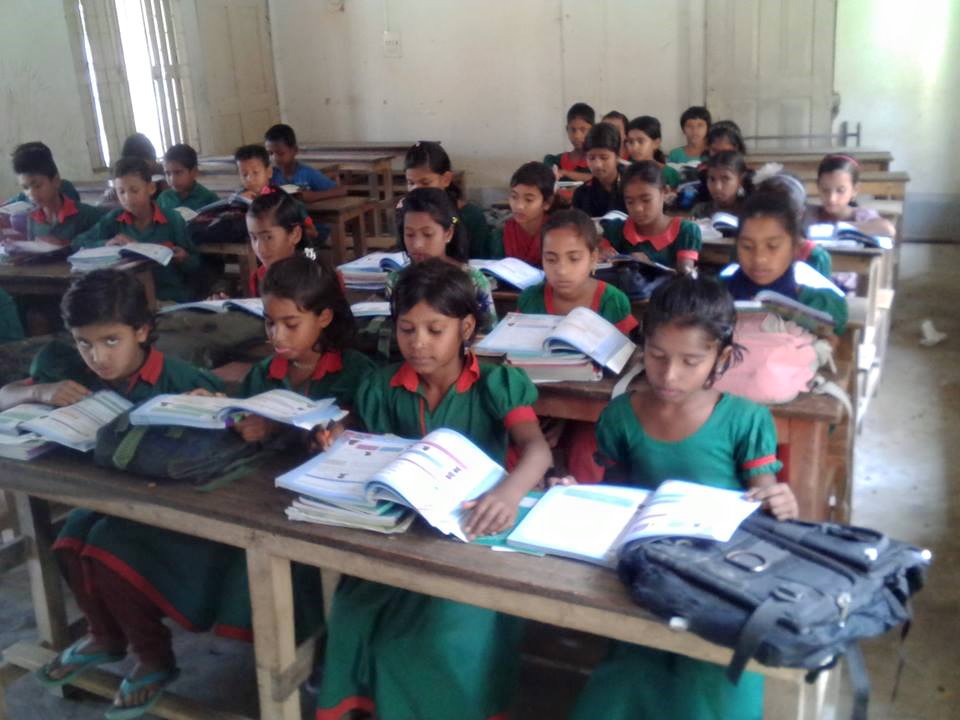 এসো আমরা যুক্তবর্ণটি চিনে নিই এবং যুক্তবর্ণটি দিয়ে তৈরি করা নতুন শব্দটি পড়িঃ
গ
দুগ্ধ
মুগ্ধ
গ্ধ
+
ধ
জোড়ায় কাজঃ
নিচের শব্দগুলো খালি জায়গায় বসিয়ে বাক্য তৈরি করি।
জাতীয়
মুগ্ধ
সুরেলা
ক)শাপলা আমাদের…………………ফুল।
খ) দুখু মিয়ার গান শুনে সবাই……………….হতো।
গ)একটা ……………..আওয়াজ শুনলাম।
দলীয় কাজঃ
নিচের প্রশ্নগুলোর উত্তর খাতায় লিখঃ
ক)দুখুর আসল নাম কী?
উত্তরঃদুখুর আসল নাম কাজী নজরুল ইসলাম।
খ)দুখুর গানের গলা কেমন ছিল?
উত্তরঃদুখুর গানের গলা ছিল সুরেলা।
গ)আমাদের জাতীয় কবির নাম কী?
উত্তরঃআমাদের জাতীয় কবির নাম কাজী নজরুল ইসলাম।
সারসংক্ষেপ আলোচনা করবো
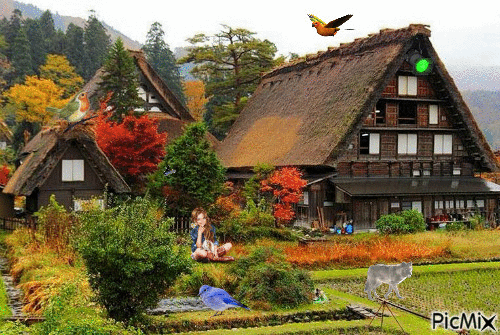 বাড়ির কাজঃ
আজকের পাঠ্যাংশটুকু তিনবার পড়বে  এবং সুরেলা, মুগ্ধ ও জাতীয় শব্দ তিনটি দিয়ে বাক্য তৈরি করবে ।
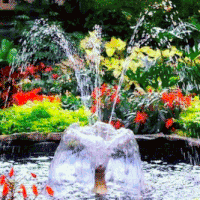 সকলকে ধন্যবাদ